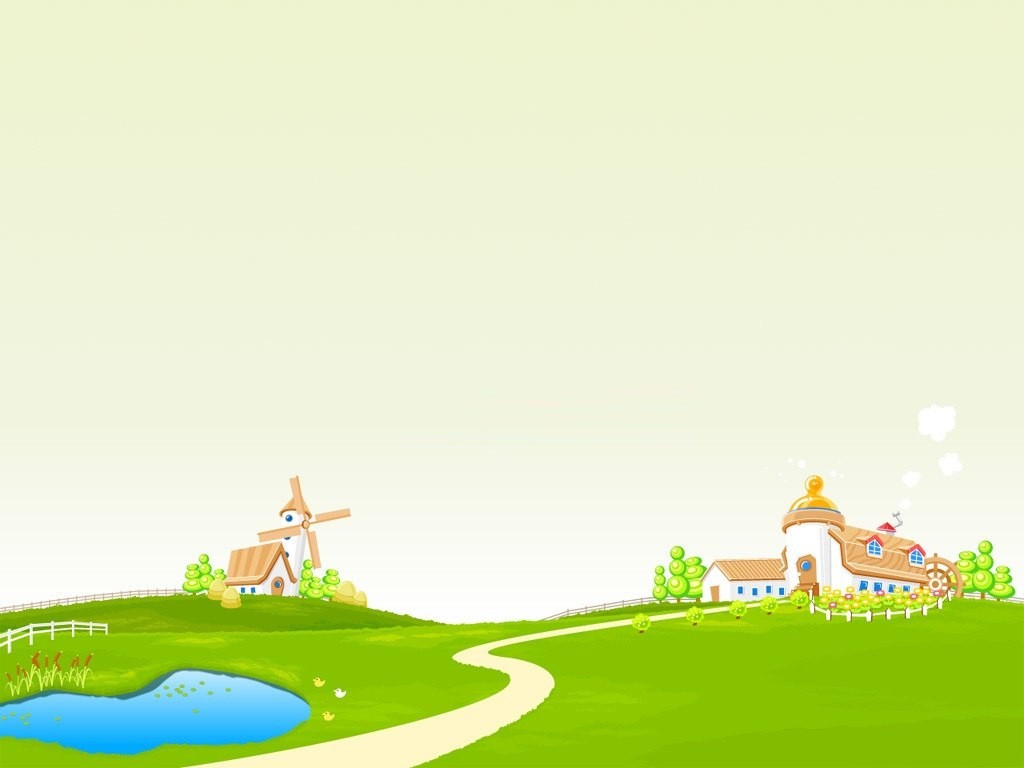 TRƯỜNG MẦM NON CHIỀNG MUNG
LỚP: 3 TUỔI A
Phát triển thẩm mỹ
GIÁO ÁN
Tạo hình:Tô màu hươu cao cổ
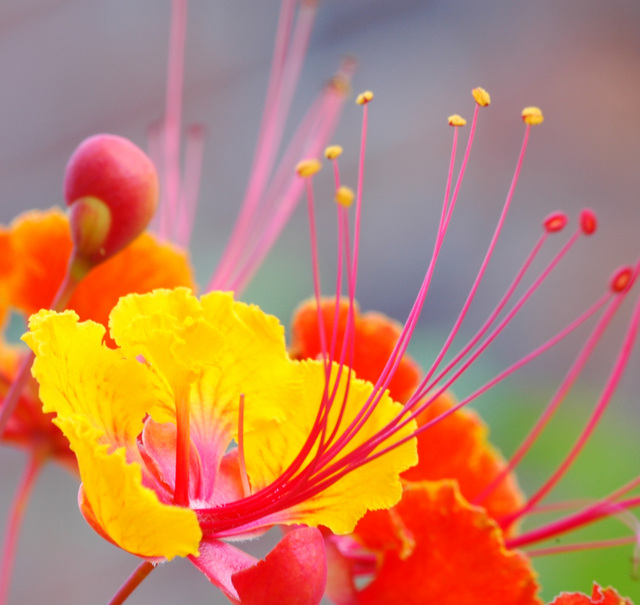 Hoạt động 1:
 Bé biết con vật gì?
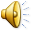 Con Khỉ
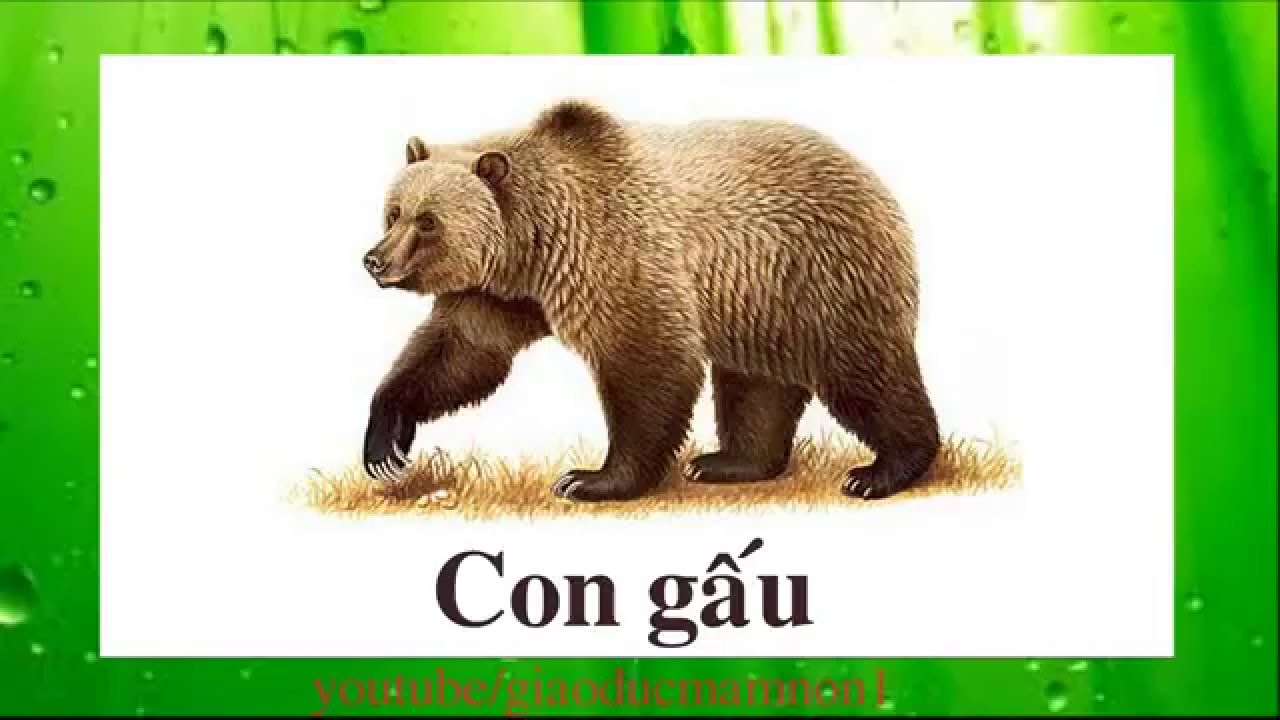 Con Hổ
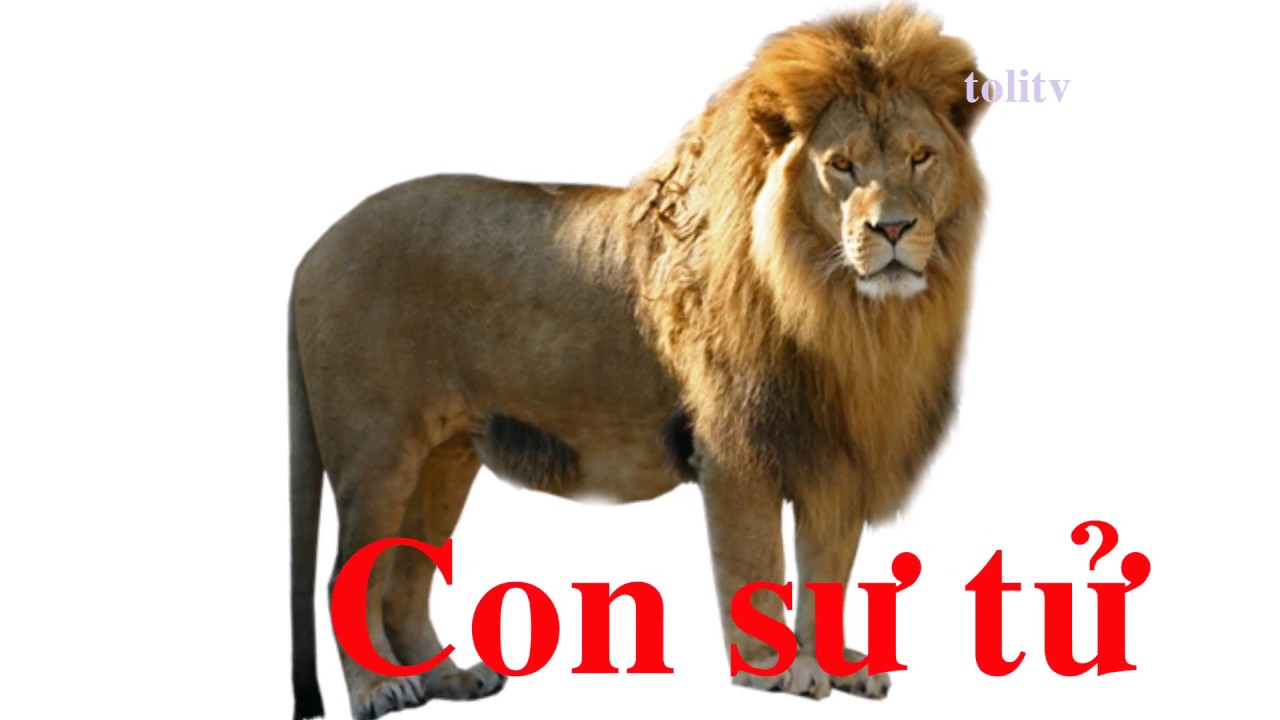 Hươu cao cổ
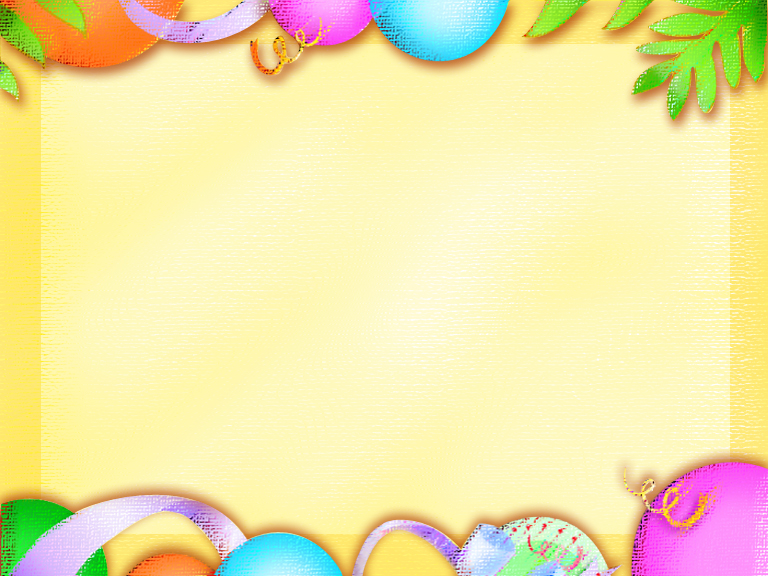 Hoạt động 2:
Bé tập làm họa sĩ
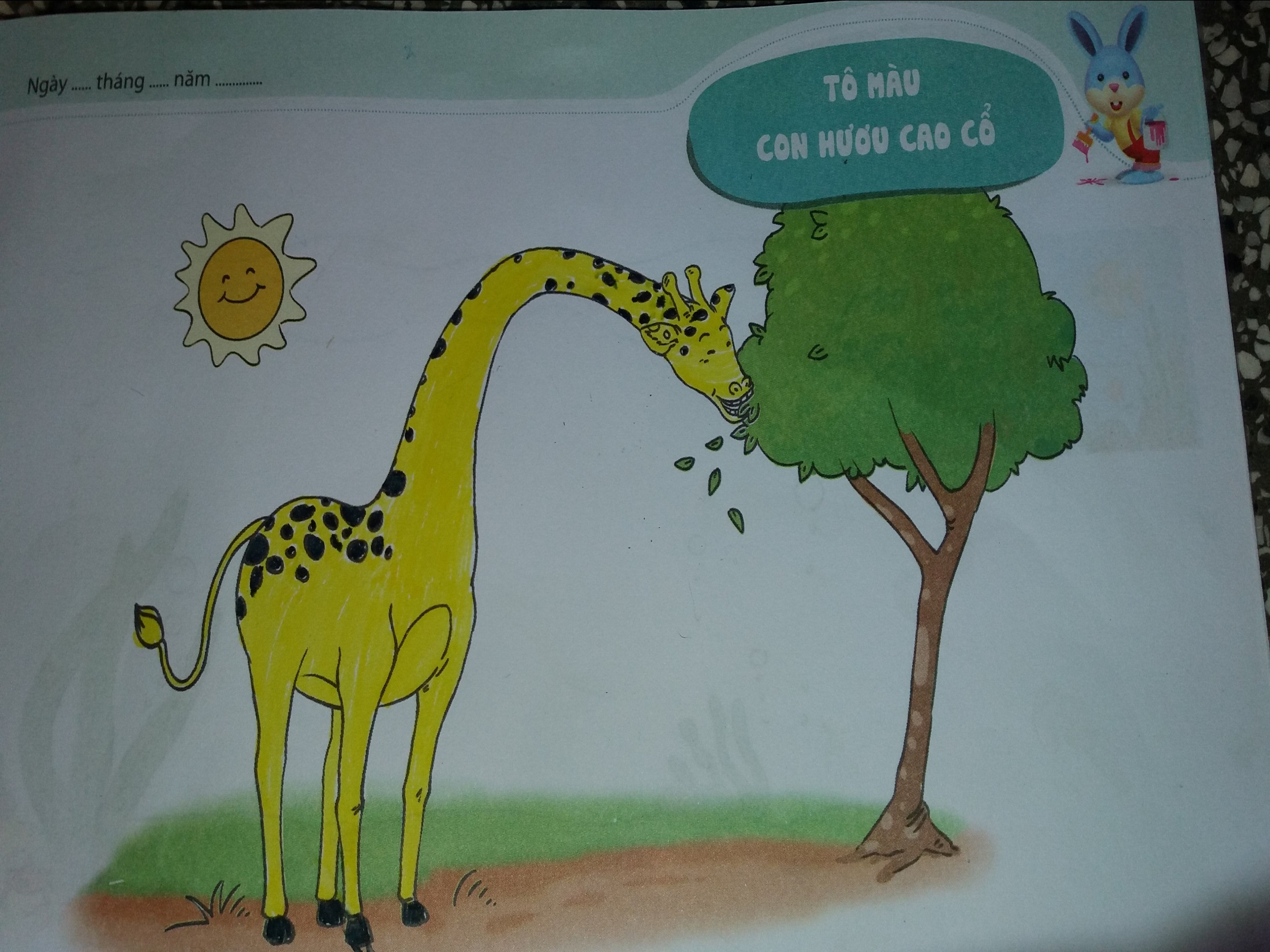 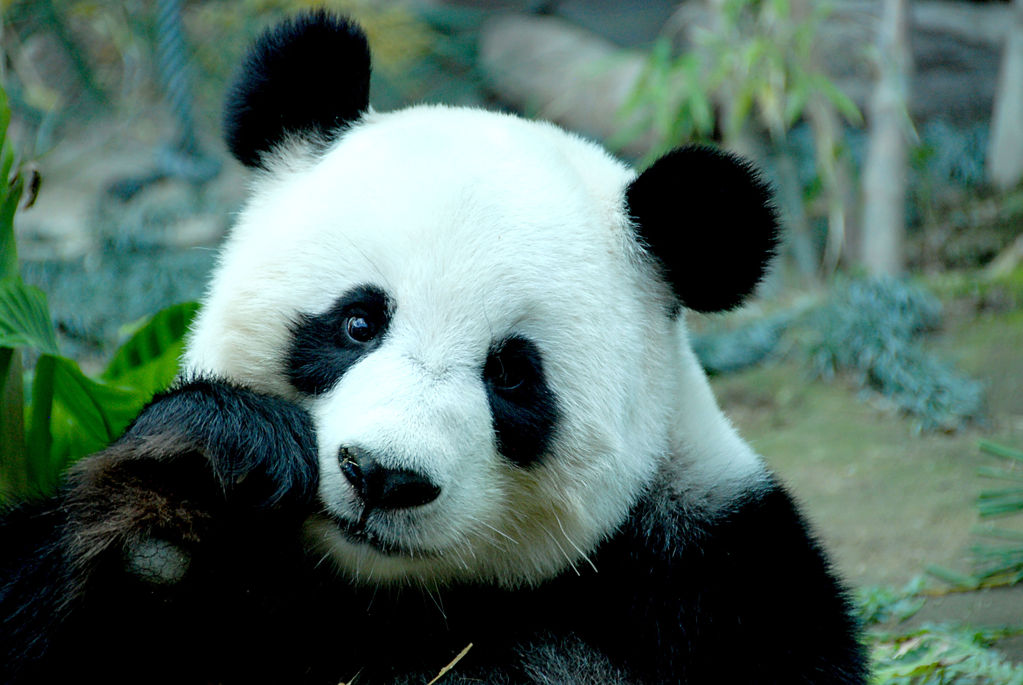 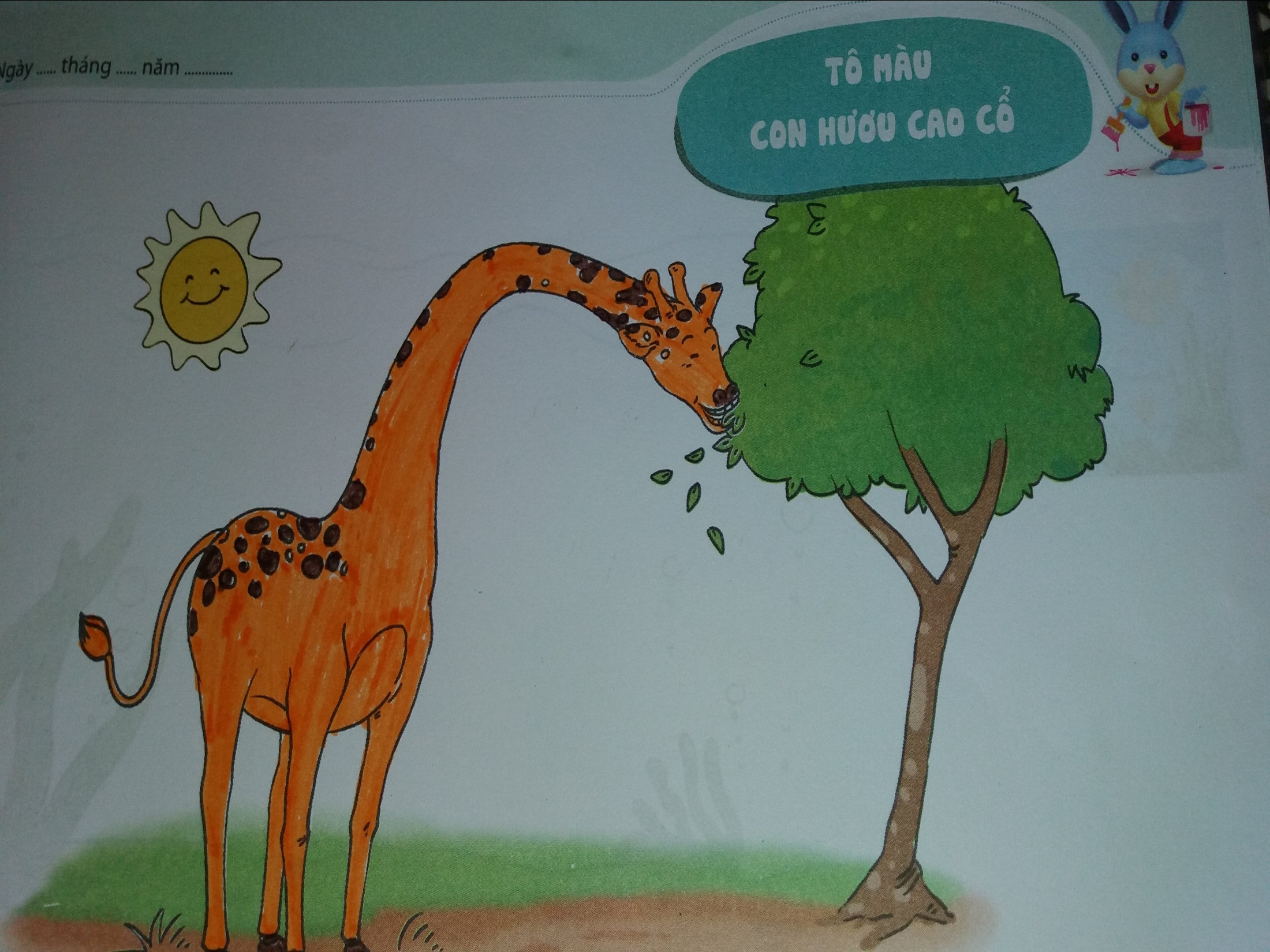 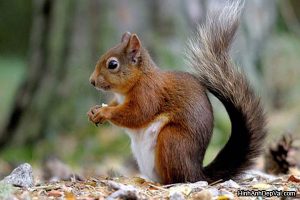 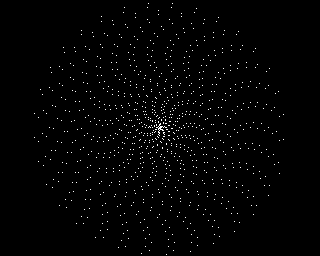 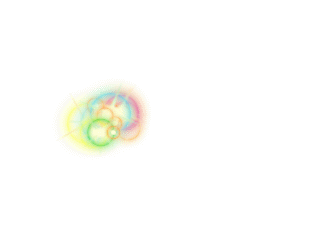 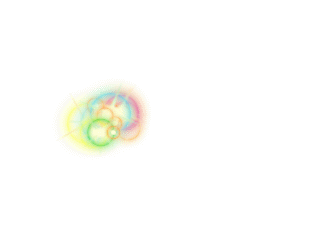 Ai khéo tay
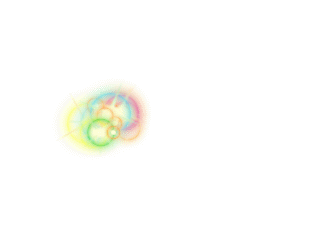 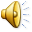 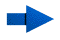 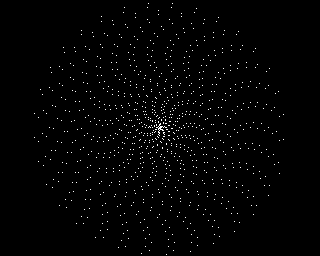 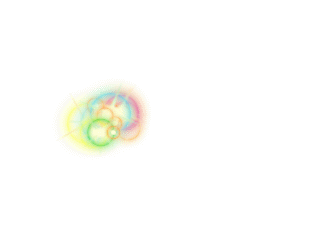 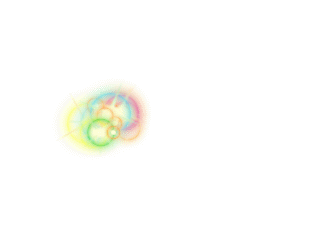 Phần 3: 
Thi xem ai nhanh
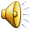 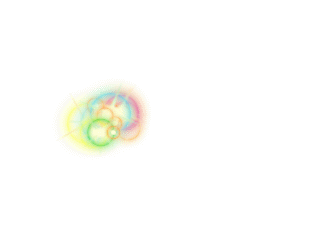 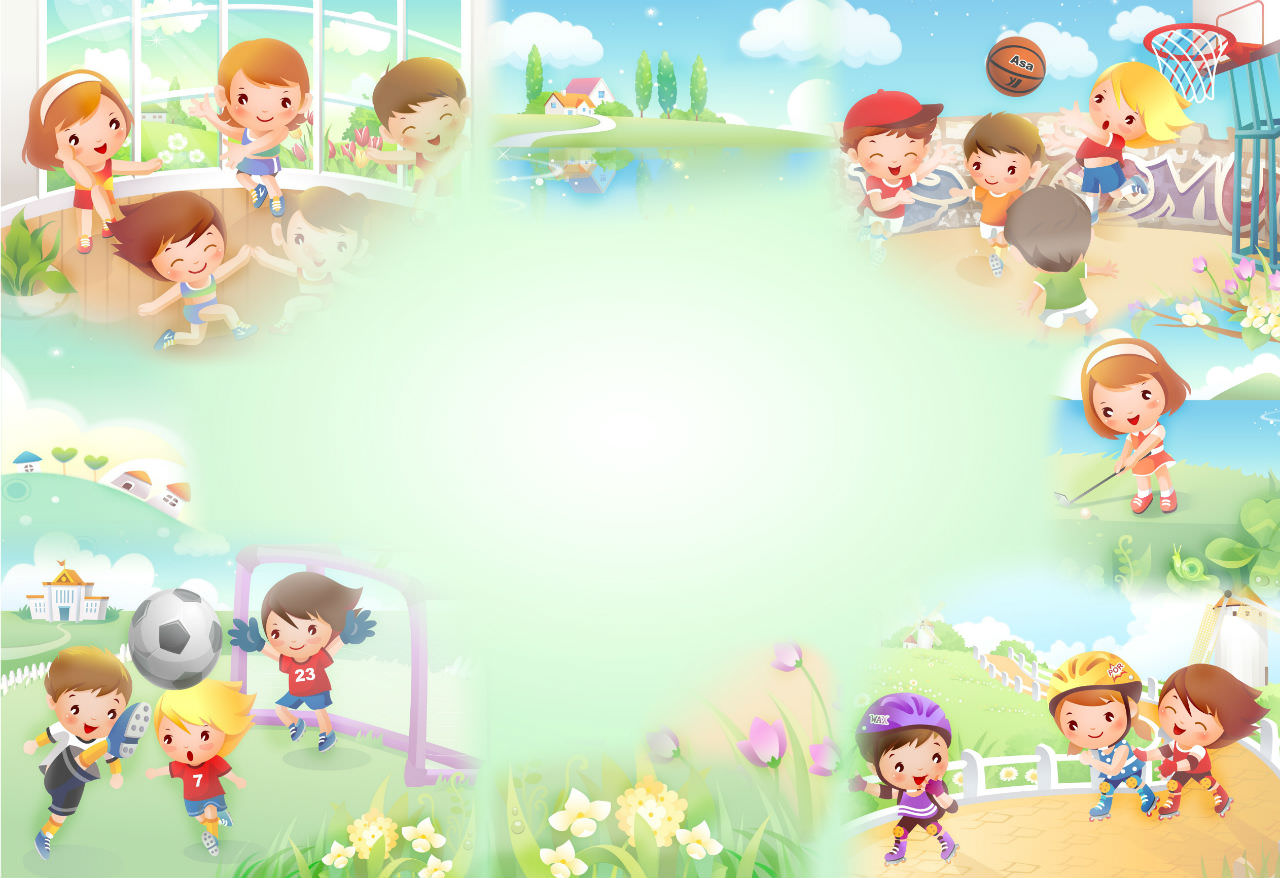 Hoạt động 3:
 Những chú voi conđáng yêu
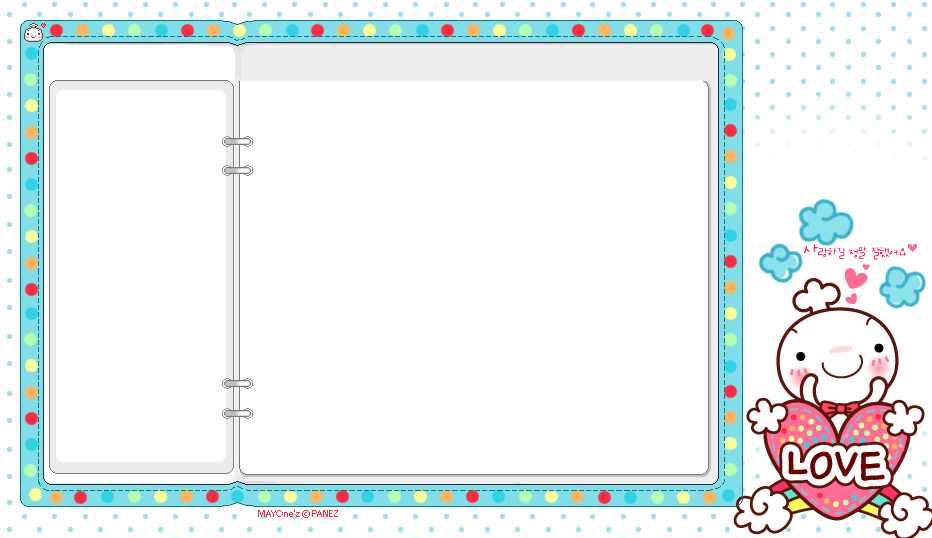 Tạm
biệt
các
bé.
Chúc các bé
Chăm ngoan học giỏi.